SPaG Samurai Training
Punctuation – Colons and Semi-Colons
Learn the Ways of the Samurai
Because of their names, a lot of people think colons and semi-colons are almost interchangeable; unfortunately, this is rarely the case. 
The word ‘colon’ derives from the Greek ‘kolon’, meaning appendage. It is applied to punctuation because both colons and semi-colons divide a sentence’s related clauses, making them parts of a bigger whole.
Colons are used to show that an answer, elaboration, explanation or list will follow: they are like punctuation’s master of ceremonies, announcing what comes next. 
Semi-colons are used to separate two main clauses that are closely related; though they are related, they could just as easily stand as separate sentences. This is one of the reasons why semi-colons are little used: it is always possible to replace them with a full stop.
A big clue to a semi-colon’s usage is in the symbol’s combination of two other punctuation marks: it is stronger than a comma, weaker than a full stop.
Practise the Ways
1. Correct or incorrect...?
Things needed for the party: balloons, snacks and games.
Things I hate; spiders, cheese and exams.
Things I hate; and things I love.
My teacher is the best; she makes sure I know my stuff.
When I get home: I am going to give Stevie a call.
3. Mix: Punctuate the following paragraph. There are ten pieces of punctuation required in total. Use what’s already there to help you.
this was the issue Joe and Tre just didn’t have the tools they needed. they were supposed to be creating a short film on bullying how was that ever going to happen if they didn’t have any editing software When they next saw Mr demerara they would explain that they weren’t to blame He was a reasonable man and would understand wouldn’t he
2. Insert a colon or semi-colon where required.
Hari had a problem he didn’t understand the question.
Sophisticated writers use this it shows a mastery of sentence structures. 
Tom loves cheese however, he’s not particularly keen on Camembert.
The themes of the play are love, conflict, dreams and fate.
I have a big test tomorrow I’ll chat just a little bit longer and then revise.
Have You Mastered It?
1. Correct or incorrect...?
Things needed for the party: balloons, snacks and games.
Things I hate; spiders, cheese and exams.
Things I hate; and things I love.
My teacher is the best; she makes sure I know my stuff.
When I get home: I am going to give Stevie a call.
3. Mix: Punctuate the following paragraph. There are ten pieces of punctuation required in total. Use what’s already there to help you.
This was the issue: Joe and Tre just didn’t have the tools they needed. They were supposed to be creating a short film on bullying; how was that ever going to happen if they didn’t have any editing software? When they next saw Mr Demerara, they would explain that they weren’t to blame. He was a reasonable man and would understand… wouldn’t he?
2. Insert a colon or semi-colon where required.
Hari had a problem: he didn’t understand the question.
Sophisticated writers use this; it shows a mastery of sentence structures. 
Tom loves cheese; however, he’s not particularly keen on Camembert.
The themes of the play are: love, conflict, dreams and fate.
I have a big test tomorrow; I’ll chat just a little bit longer and then revise.
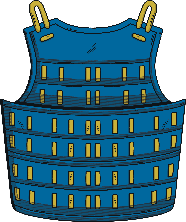 Full marks to secure